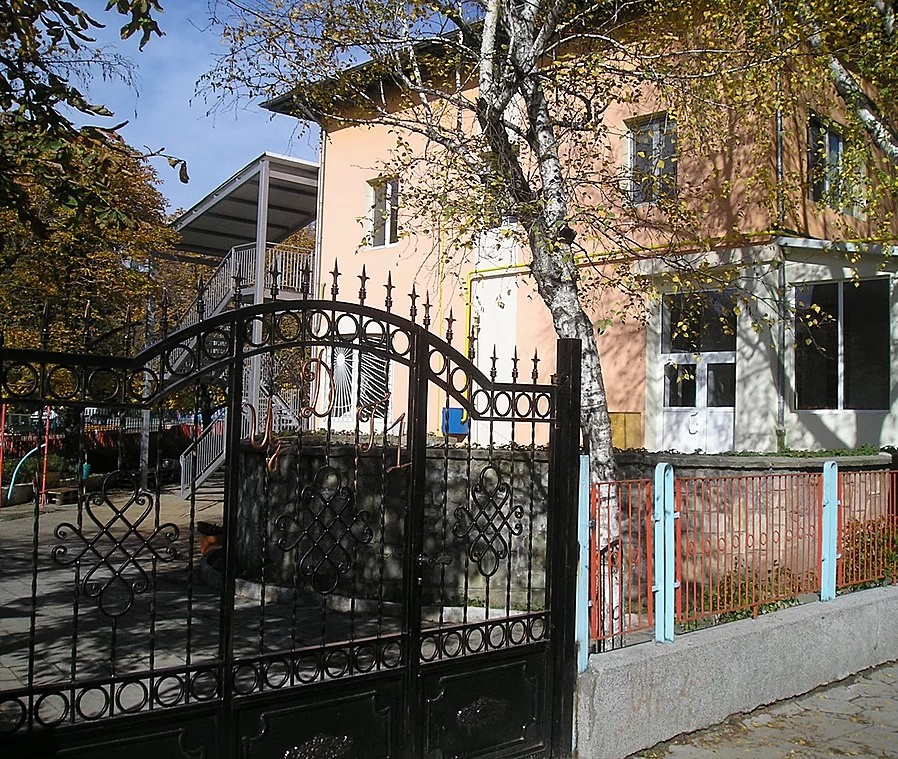 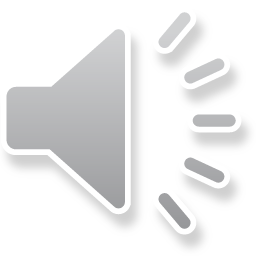 70 години
ДЕТСКА  ГРАДИНА №1 “ВЕДРИЦА”
БЛАГОЕВГРАД
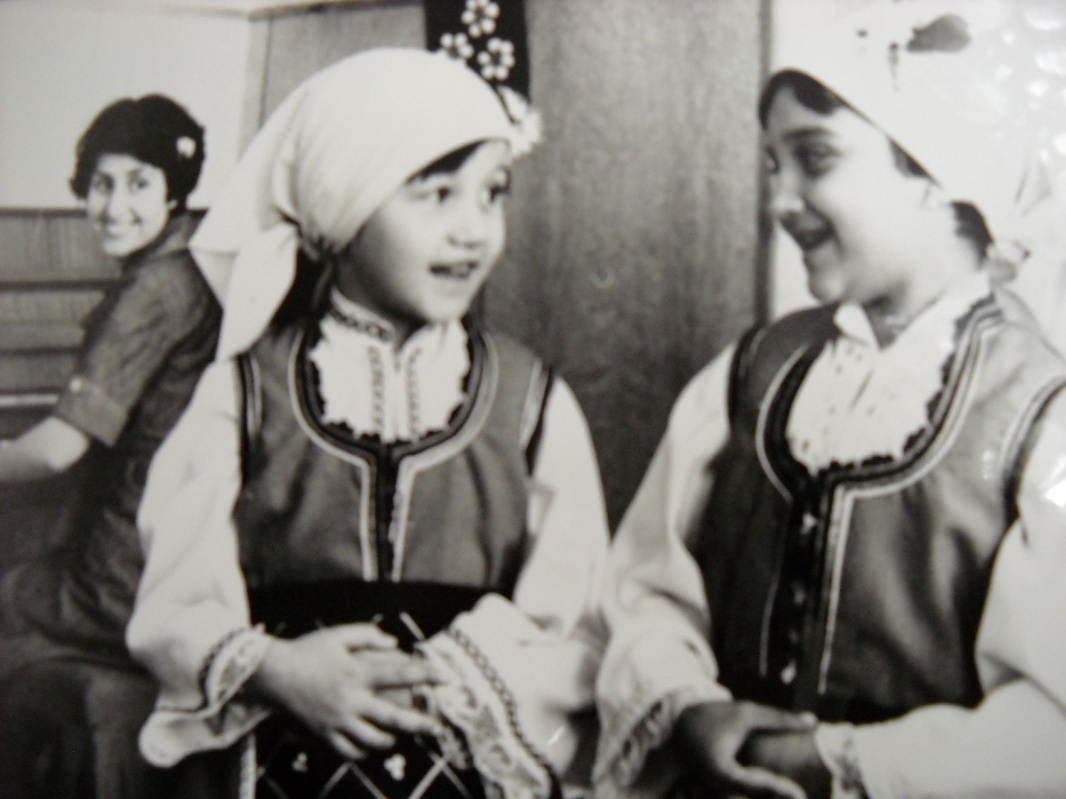 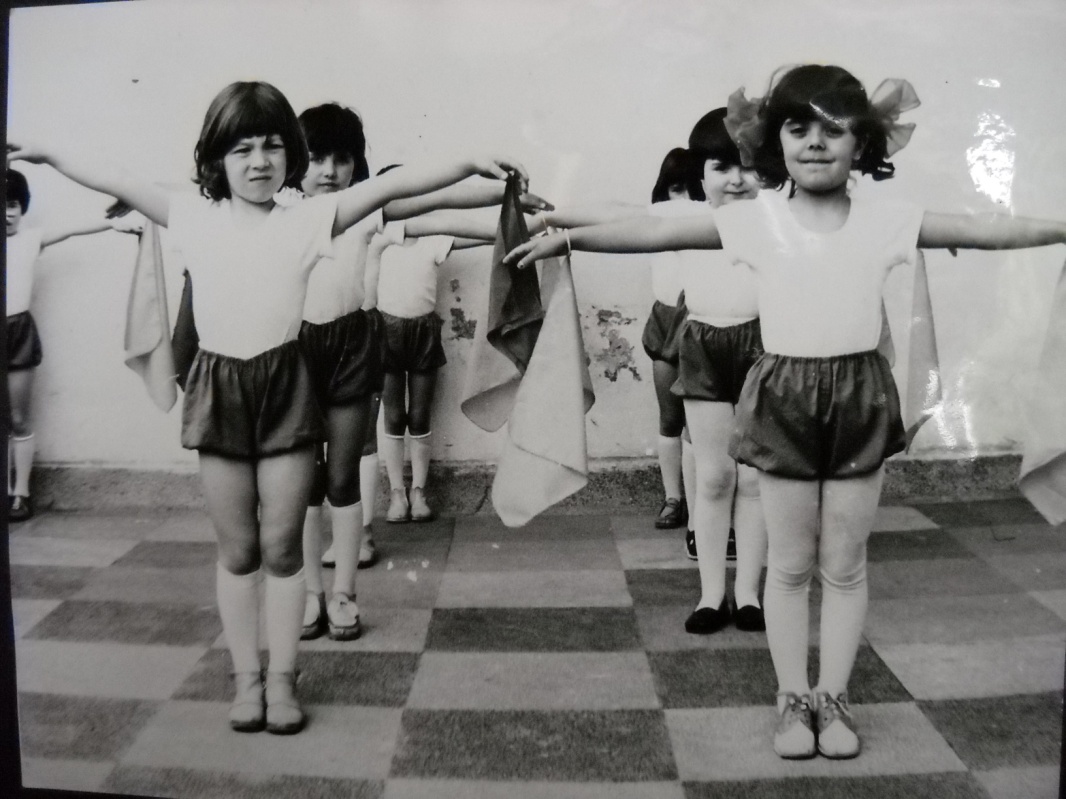 ПРЕДИ 70 ГОДИНИ
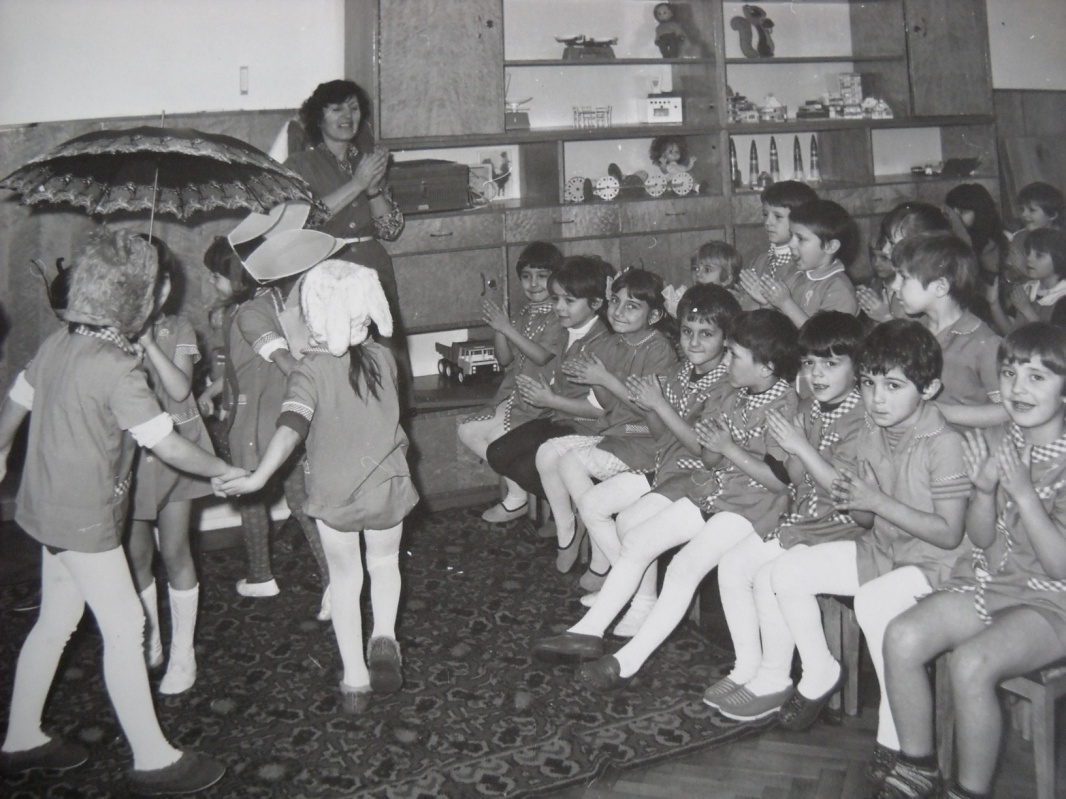 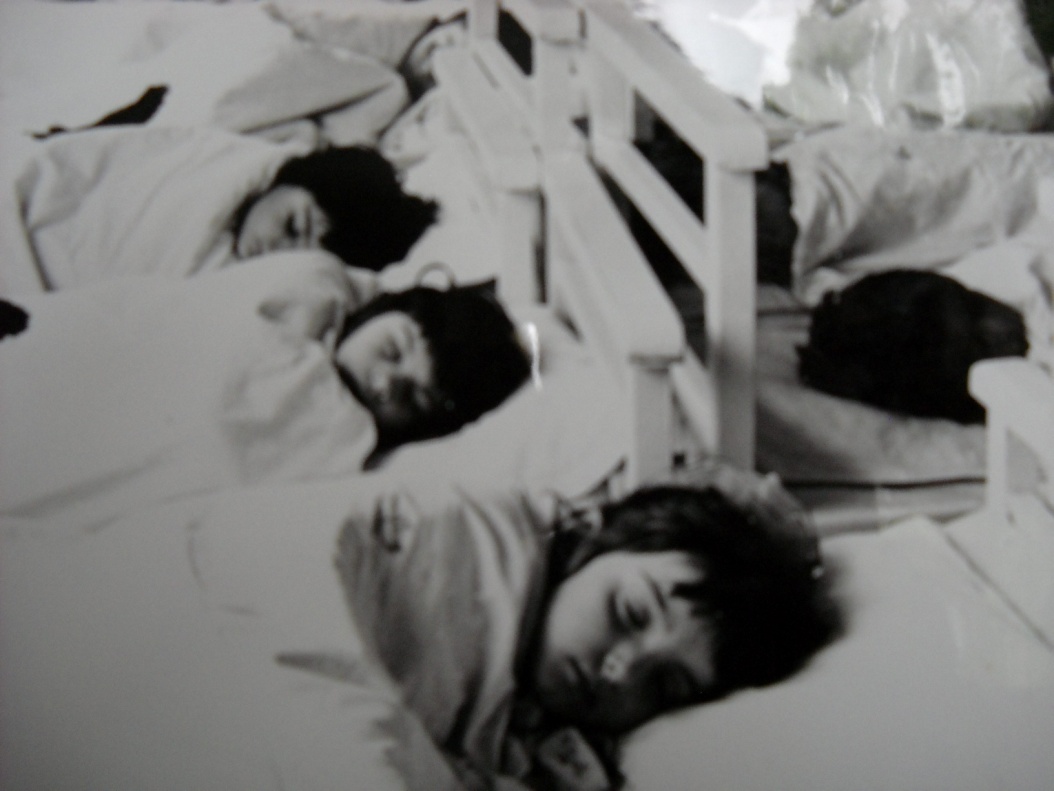 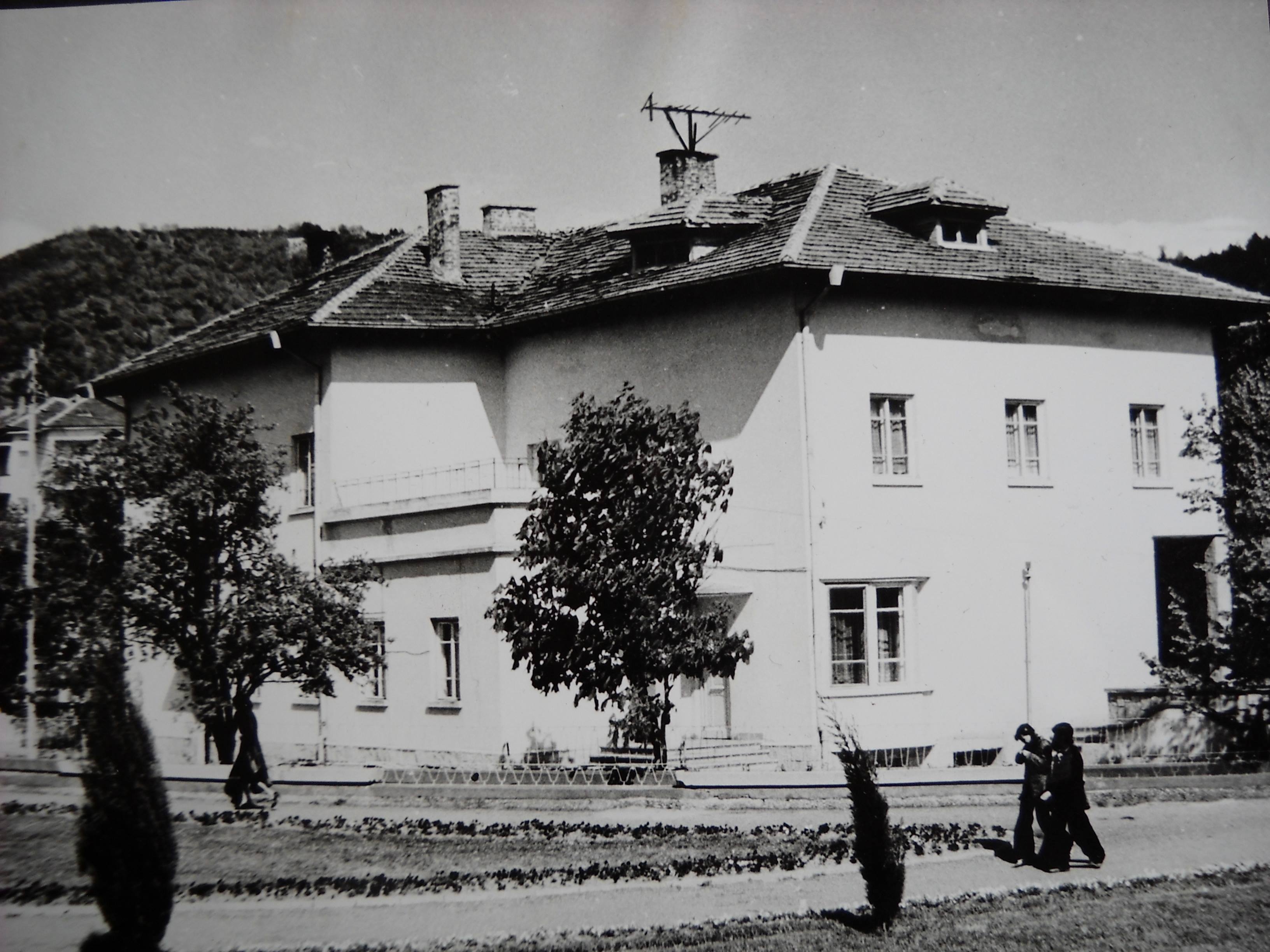 1949 ГОДИНА.
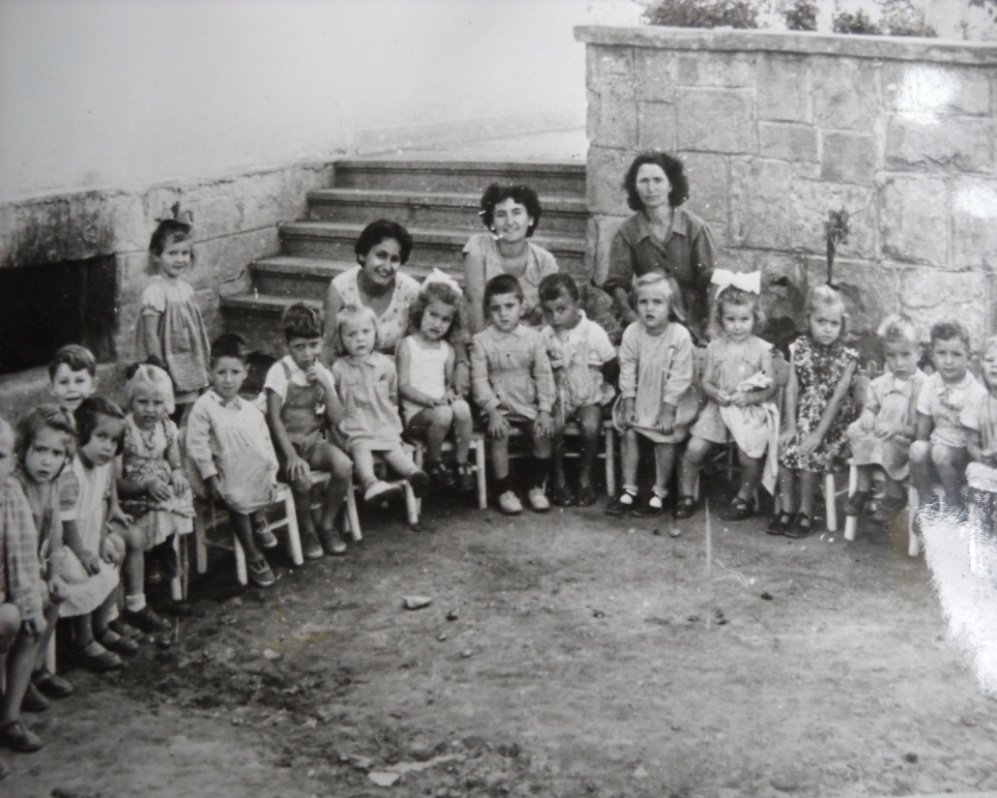 1953 – 1961 ГОДИНИ
1953-55 ГОДИНА ЗА ДИРЕКТОР Е НАЗНАЧЕНА МАРИЯ ТЕНЕВА, А ИНСПЕКТОР ПО ПУВ Е БИЛА МАРГАРИТА КАМЕНОВА.
1953 ГОДИНА Е РАЗКРИТА ЧЕТВЪРТА ГРУПА.

1955-1962 ГОДИНА ДИРЕКТОР НА ДГ СТАВА ТОДОРКА ПОПОВА
ПРЕЗ ТОЗИ ПЕРИОД ЗА УЧИТЕЛИ СА НАЗНАЧЕНИ НАДЕЖДА КУНЧЕВА, ГЪЛЪБИНА ДЕСПОДСКА, НАДЕЖДА ИГНАТОВА, СОНЯ ГЕОРГИЕВА
1961 – 1963 ГОДИНИ
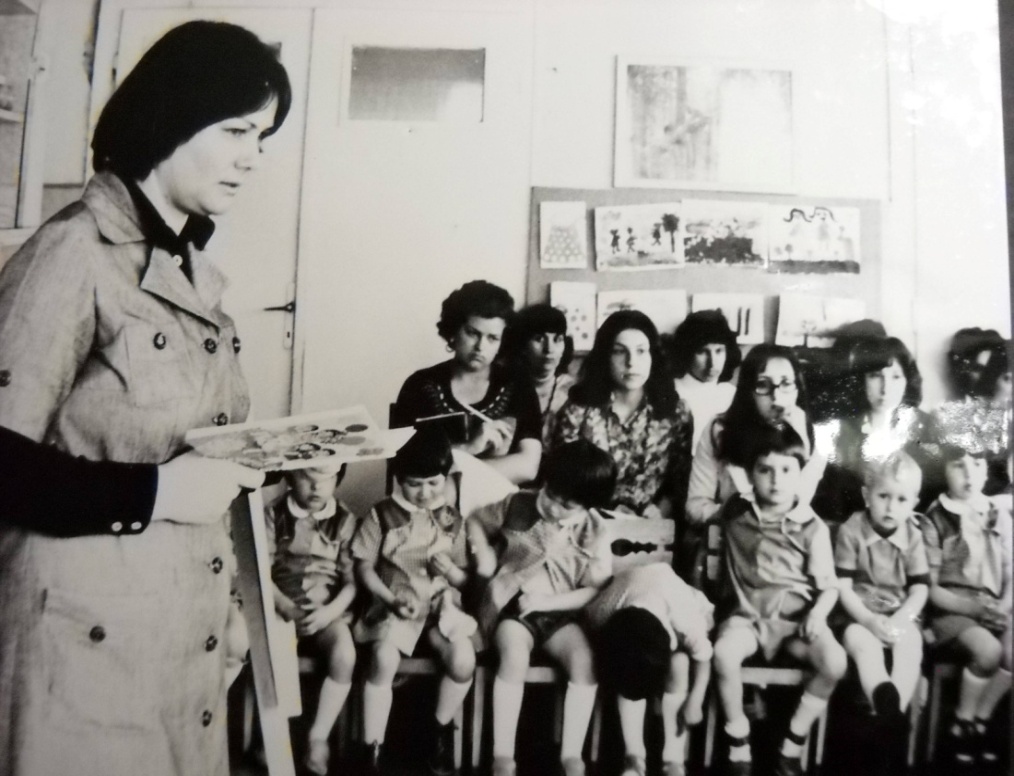 ОТНОВО КАТО ДИРЕКТОР СЕ ЗАВРЪЩА МАРИЯ ТЕНЕВА
ПОСТЪПВАТ НА РАБОТА КАТО УЧИТЕЛИ АНА УГРИНСКА, ВАНЯ КЕХАЙОВА, ВЕРГИНИЯ ЧИМЕВА
1962 ГОДИНА ПЪРВАТА ГРАМОТА ЗА ПОСТИЖЕНИЯ, ПРОВЕДЕНО Е ПЪРВОТО ДИРЕКТОРСКО СЪВЕЩАНИЕ ЗА ОБМЯНА НА ОПИТ
1963 ГОДИНА СА ПОСАДЕНИ ПЪРВИТЕ ДРЪВЧЕТА – БРЕЗИ.
1963 ГОДИНА – УЧИТЕЛИ: АНА НЕНОВА, АРДА АНЧЕВА, ЛЮБКА ЮГОВА, БЛАГА НАЧЕВА,
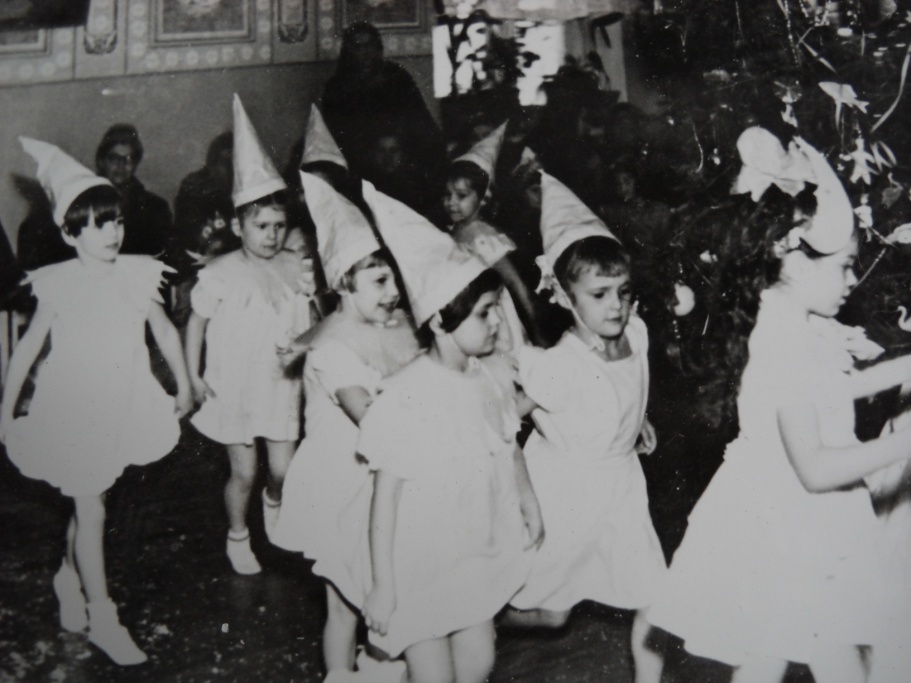 1964 – 1973 ГОДИНИ
1964 ГОДИНА ПЪРВИ ВИЗИТИ МЕЖДУ ЦДГ 1 И БАЗОВИ ГРАДИНИ НА БАН ПО РОДЕН ЕЗИК.
ПЪРВИТЕ ОТКРИТИ ЗАНЯТИЯ ИЗНЕСЕНИ ОТ ЮГОВА И В.ПЕТРОВА
1968 ГОДИНА ПЪРВАТА ТЕМАТИЧНА ПРОВЕРКА ПО НРАВСТВЕНО ВЪЗПИТАНИЕ
1974 – 1978 ГОДИНИ
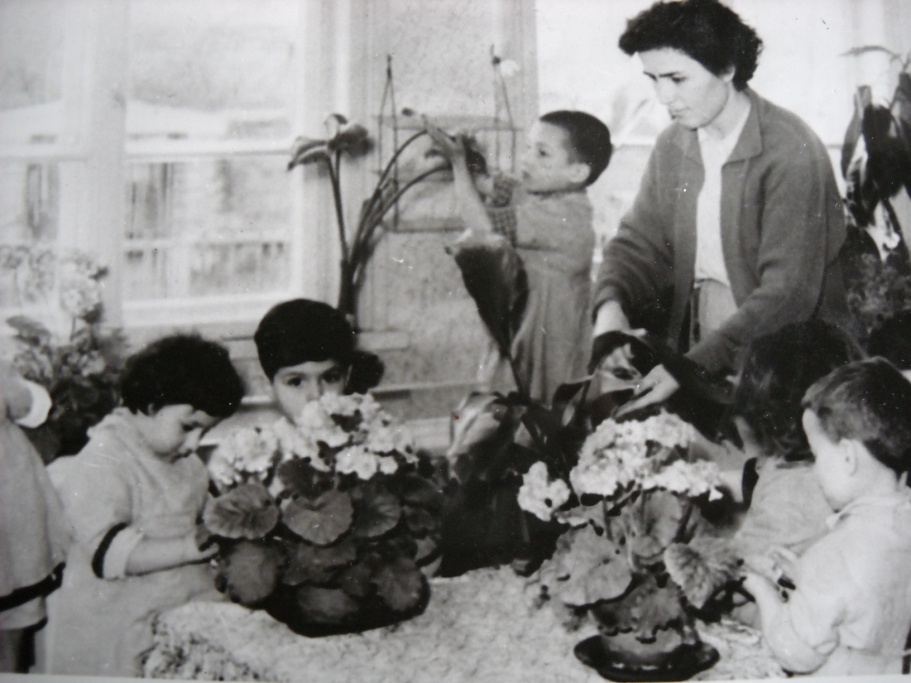 1974/75 ГОДИНА УЧИТЕЛИТЕ ЕКСПЕРИМЕНТИРАТ НОВАТА ПРОГРАМА ЗА ВЪЗПИТАТЕЛНАТА РАБОТА В ДГ
1975 ГОДИНА ДГ ВЗИМА УЧАСТИЕ В НАЦИОНАЛНА НАУЧНО-ПРАКТИЧЕСКА КОНФЕРЕНЦИЯ С ДВА ДОКЛАДА, ТРИ ОТКРИТИ ЗАНЯТИЯ ПО РОДЕН ЕЗИК И ЕДНО ПО МУЗИКАЛНО ВЪЗПИТАНИЕ.
19 ГОДИНИ ЦДГ 1 СЕ РЪКОВОДИ ОТ МАРИЯ ТЕНЕВА И ПРЕЗ 1978 ГОДИНА СЪЩАТА СЕ ПЕНСИОНИРА
1979 – 1994 ГОДИНИ
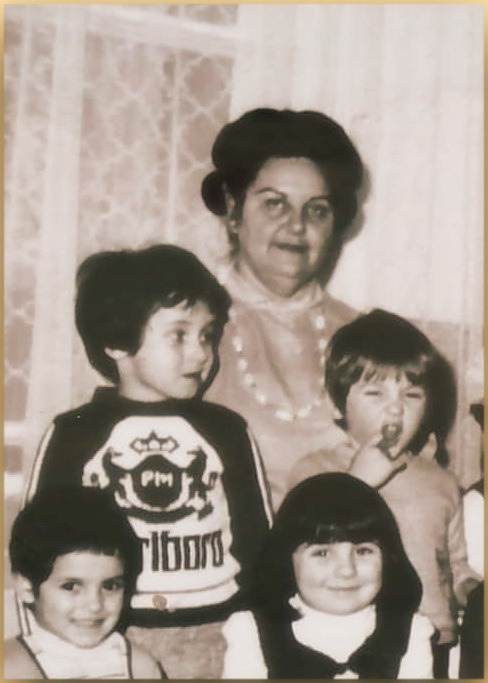 В ПЕРИОДА 1979/80 ЗА ДИРЕКТОР Е НАЗНАЧЕНА МАРИЯ КАВДАНСКА, КОЯТО СТАВА ПРЕПОДАВАТЕЛ В ЮЗУ
1980 ГОДИНА ЗА ДИРЕКТОР Е НАЗНАЧЕНА  РУМЯНА ПЕНЗОВА
ЦДГ Е СЪС СЕДЕМ ГРУПИ: 4 В ЦЕНТРАЛНАТА СГРАДА И 3 ФИЛИАЛА
ЦДГ 1 Е БАЗА ПО РОДЕН ЕЗИК
ОТ 1.10.1981 ГОДИНА ИДВАТ И ПЪРВИТЕ СТУДЕНТИ НА ОБУЧЕНИЕ
1984 ГОДИНА СЕ ЕКСПЕРИМЕНТИРА НОВАТА ПРОГРАМА ЗА ВЪЗПИТАТЕЛНА РАБОТА
ОТ 1985/86 СЕ ВЪВЕЖДА НОВАТА ПРОГРАМА
НАСТЪПВАТ ПРОМЕНИ В ПЕРСОНАЛА НА ДГ, ПОДОБРЯВА СЕ БАЗАТА, РАЗКРИВАТ СЕ ФИЛИАЛИ ПО СЕЛАТА
20.12.1994 ГОДИНА РУМЯНА ПЕНЗОВА СЕ ПЕНСИОНИРА СЛЕД 15 ГОДИНИ УПРАВЛЕНИЕ НА ЦДГ №1
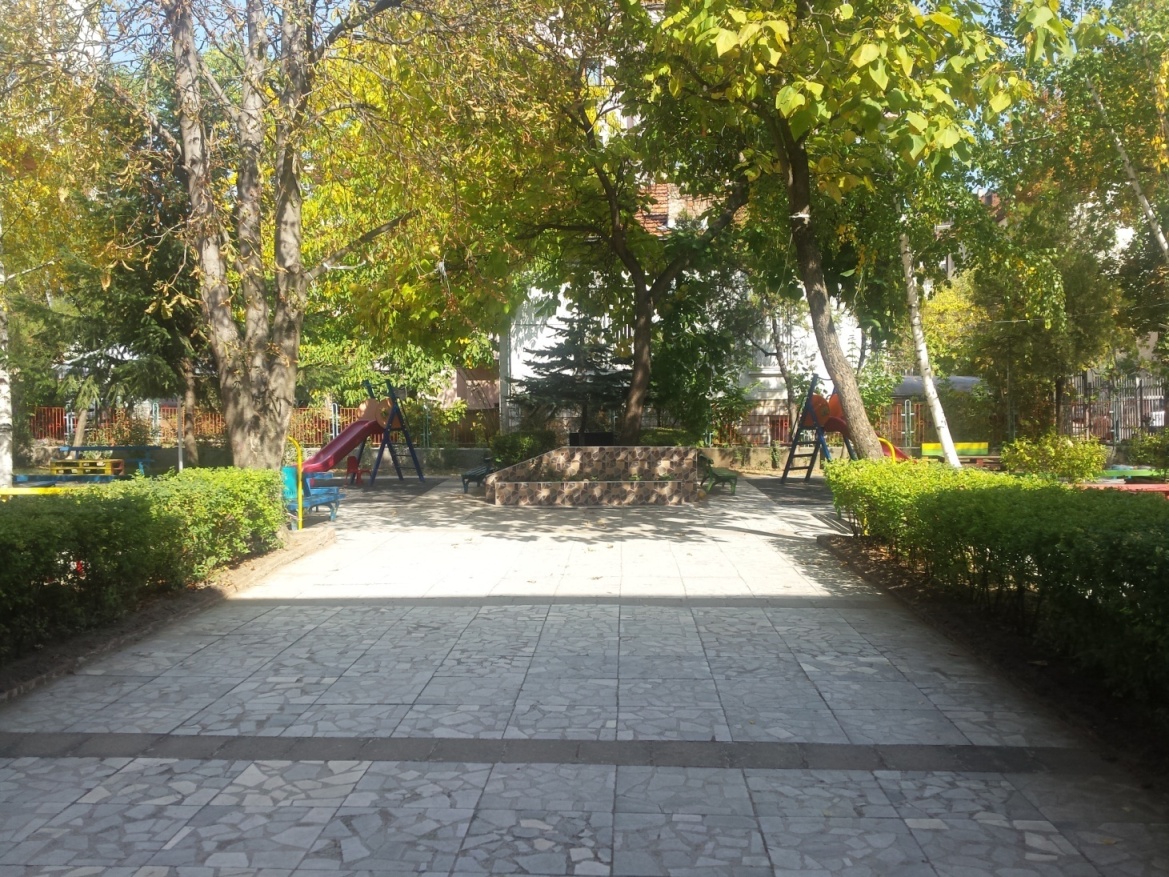 1995 – 2008 ГОДИНИ
В ТОЗИ ПЕРИОД ДГ СЕ РЪКОВОДИ ОТ ВЕРЖИНИЯ РУСЕВА, КОЯТО СЕ ЗАВРЪЩА В ДГ. СЪЩАТА РЪКОВОДИ ДГ 13 ГОДИНИ.
1996 ГОДИНА Е УЧРЕДЕНО Е РОДИТЕЛСКОТО НАСТОЯТЕЛСТВО 
ОБОСОБЕНА Е САМОСТОЯТЕЛНА СПАЛНЯ
1999 ГОДИНА СЕ ПРАЗНУВА 50 ГОДИШЕН ЮБИЛЕЙ НА ЦДГ 1
2000/01 ГОДИНА  - СБОРНИК СИТУАЦИИ НА ЕКОЛОГИЧНА ТЕМА „АКО ГО ИМАШЕ…“. ДГ РАБОТИ ПО МНОГО ДРУГИ ТЕМИ.
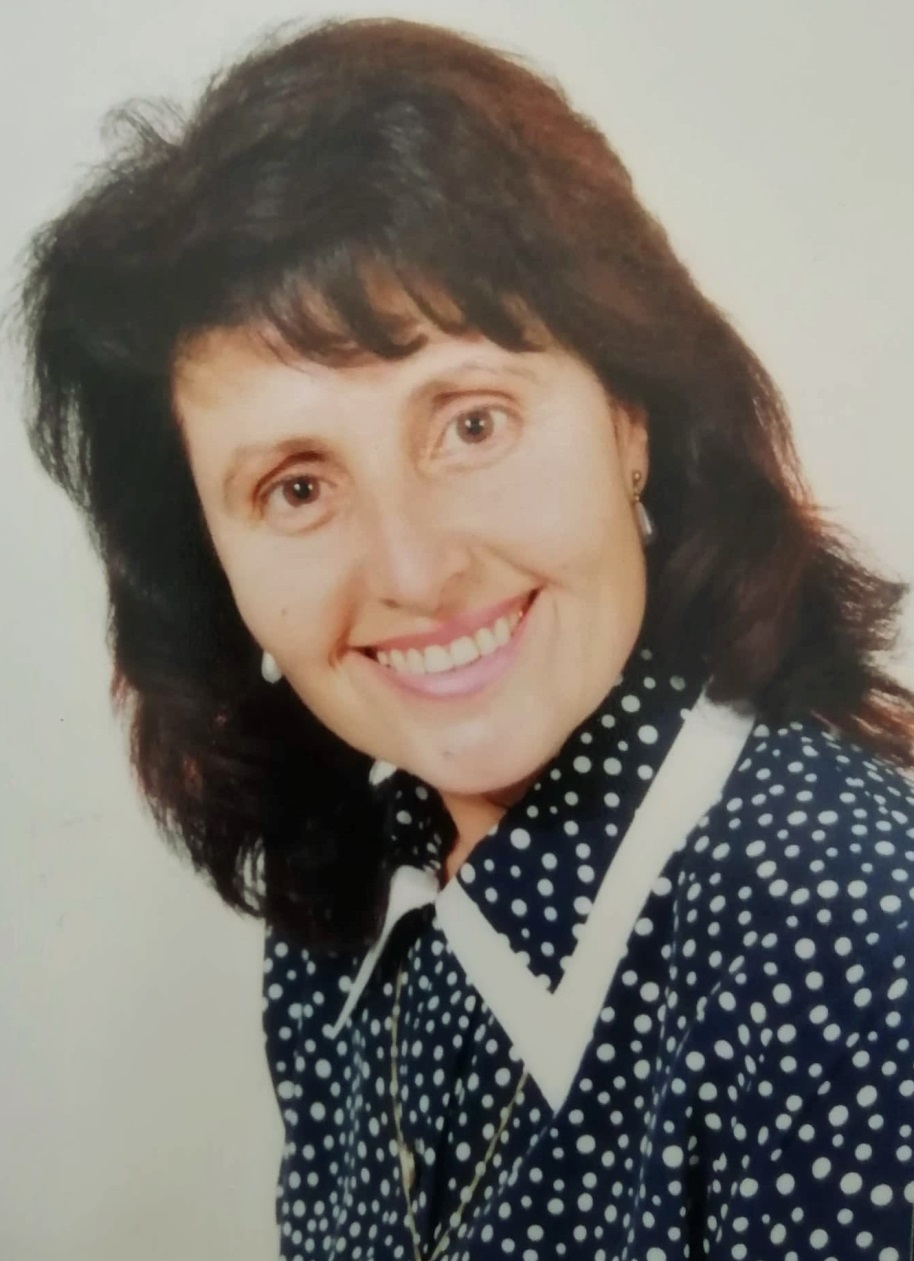 ПРЕЗ ТОЗИ ПЕРИОД ДГ СИ ВЕЧЕ ИМА ИМЕ И ХИМН 
2007 ГОДИНА Е РАЗКРИТ ФИЛИАЛ ВЪВ ВТОРО ОУ, ПОРАДИ ОТНЕМАНЕ НА МНОГО ПОМЕЩЕНИЯ.
2008 ГОДИНА ВЕРЖИНИЯ РУСЕВА СЕ ПЕНСИОНИРА
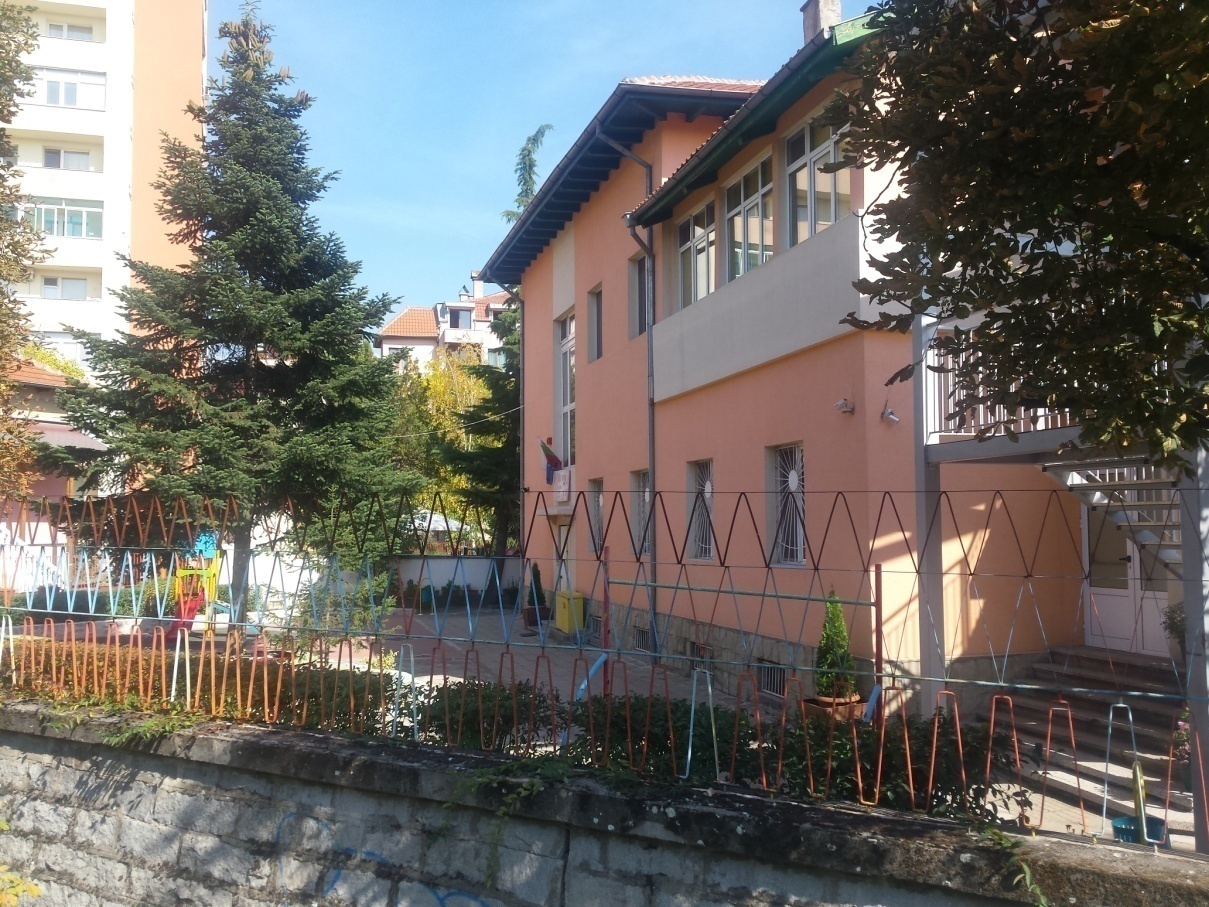 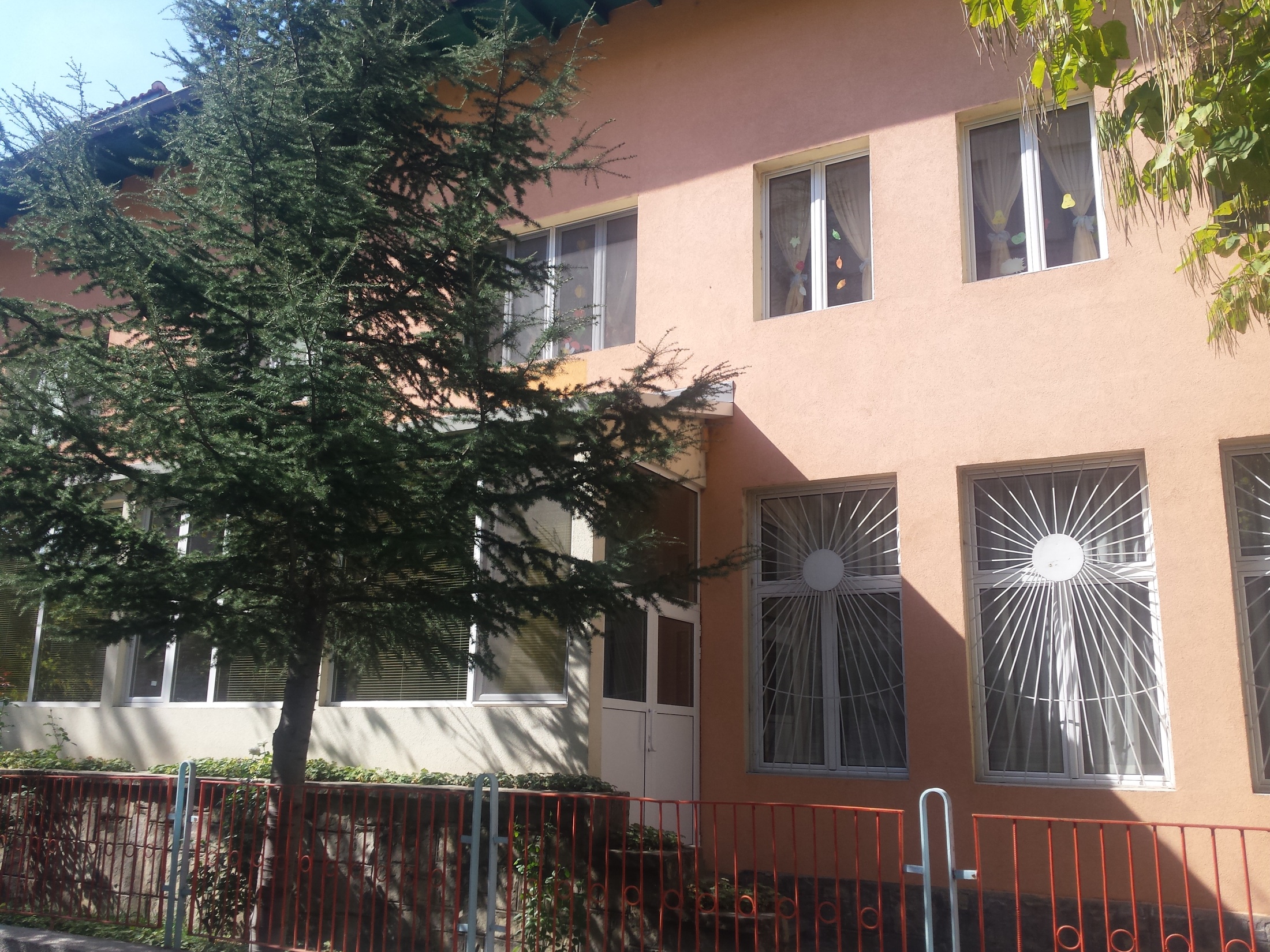 ПОСЛЕДНИТЕ 10 ГОДИНИ
2009 – 2019
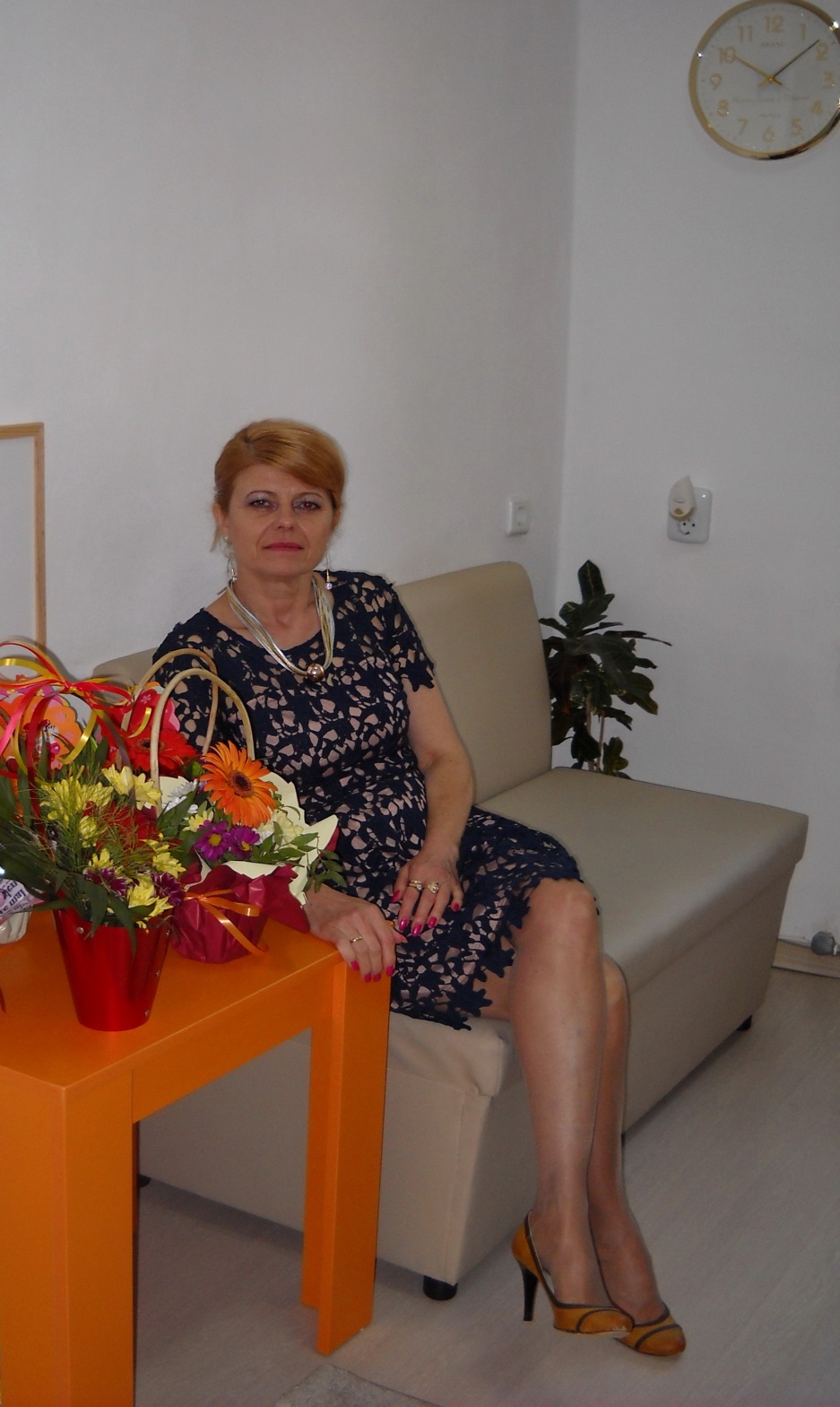 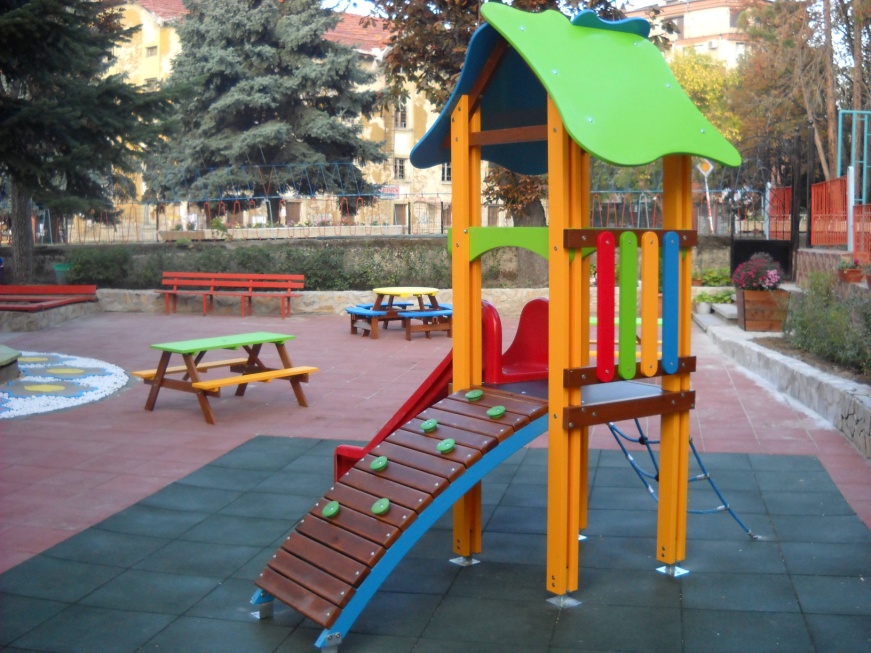 2009 – КЪМ ДНЕШНА ДАТА
ДИРЕКТОР НА ЦДГ №1 Е АНТОАНЕТА ГРИГОРОВА:
ПРЕЗ ТЕЗИ 10 ГОДИНИ ДГ СЕ ПРЕОБРАЗЯВА ИЗЦЯЛО
РЕНОМИРАХА СЕ ВСИЧКИ  ДЕТСКИ ПЛОЩАДКИ
НАПРАВИХА СЕ ПРЕУСТРОЙСТВА НА ЗАНИМАЛНИТЕ; ПРИОБЩИ СЕ ПОДТЕРАСНОТО ПРОСТРАНСТВО НА ПЪРВИЯТ ЕТАЖ.
ОТКРИВА СЕ ПЪРВИЯТ ИНТЕРАКТИВЕН КАБИНЕТ;
КЪМ МОМЕНТА ГРУПИТЕ СА ОБЕЗПЕЧЕНИ С МУЛТИМЕДИЯ, И ЕДНА СЕНЗОРНА ДЪСКА; 
ИЗЦЯЛО НОВО ОБОРУДВАНЕ И ОБЗАВЕЖДАНЕ НА ДГ, СПОРЕД ИЗИСКВАНИЯТА.
НЕПРЕКЪСНАТО СЕ ОБОГАТЯВАТ КОСТЮМИТЕ ЗА СЦЕНИЧНА ДЕЙНОСТ
УСПЕШНА РАБОТА ПО ПРОЕКТИ
ПРОДЪЛЖАВА БАЗОВАТА РАБОТА В ДГ
ДГ СИ ИМА ЛОГО И ЗНАМЕ
ДНЕС
Педагогическият персонал се състои от 19 висококвалифицирани специалисти с висше образование: 1 директор,16 учители, 1 учител по музика, 1 логопед.
Всички са с магистърска степен и носители на ПКС.
Голяма част са базови учители към ЮЗУ.
Непедагогическият персонал са 17, с висше, средно и средно-специално образование.
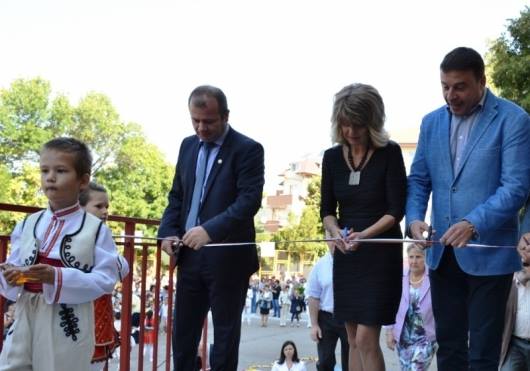 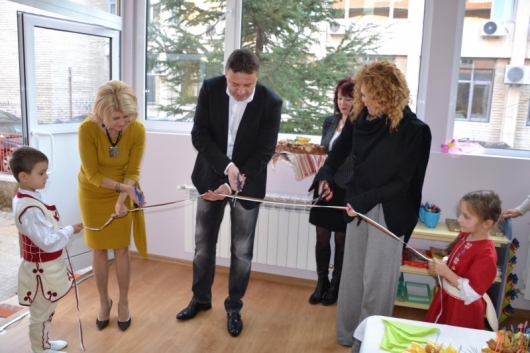 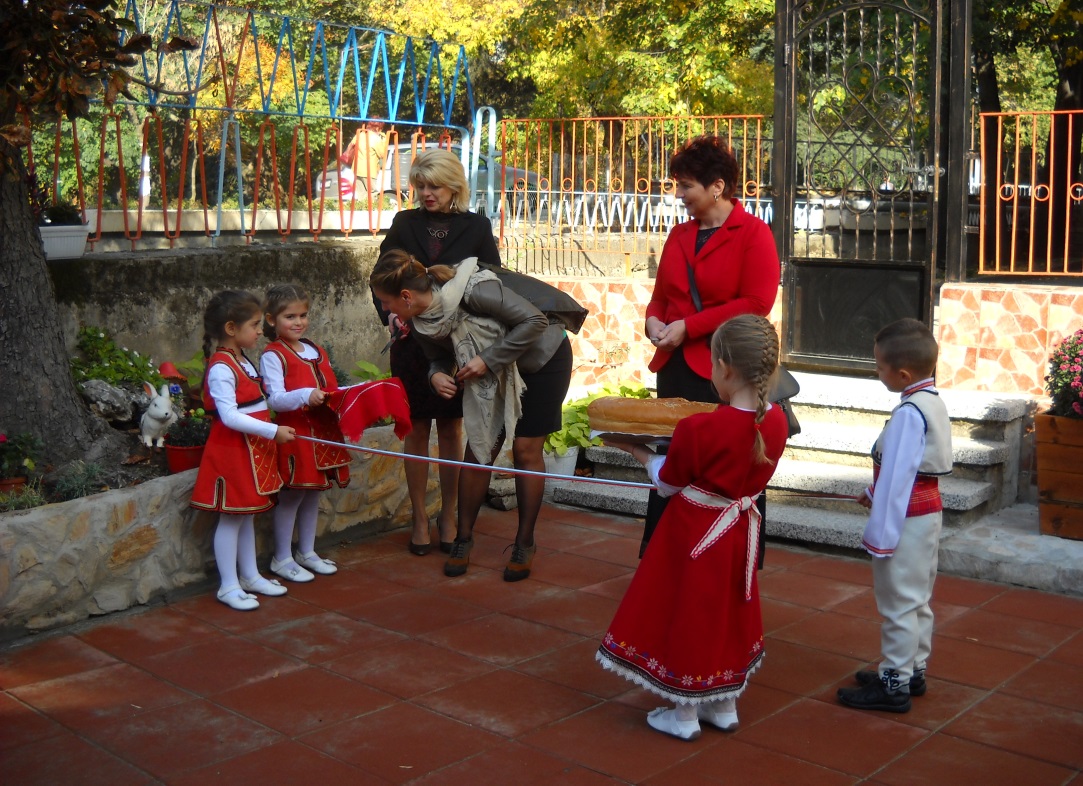 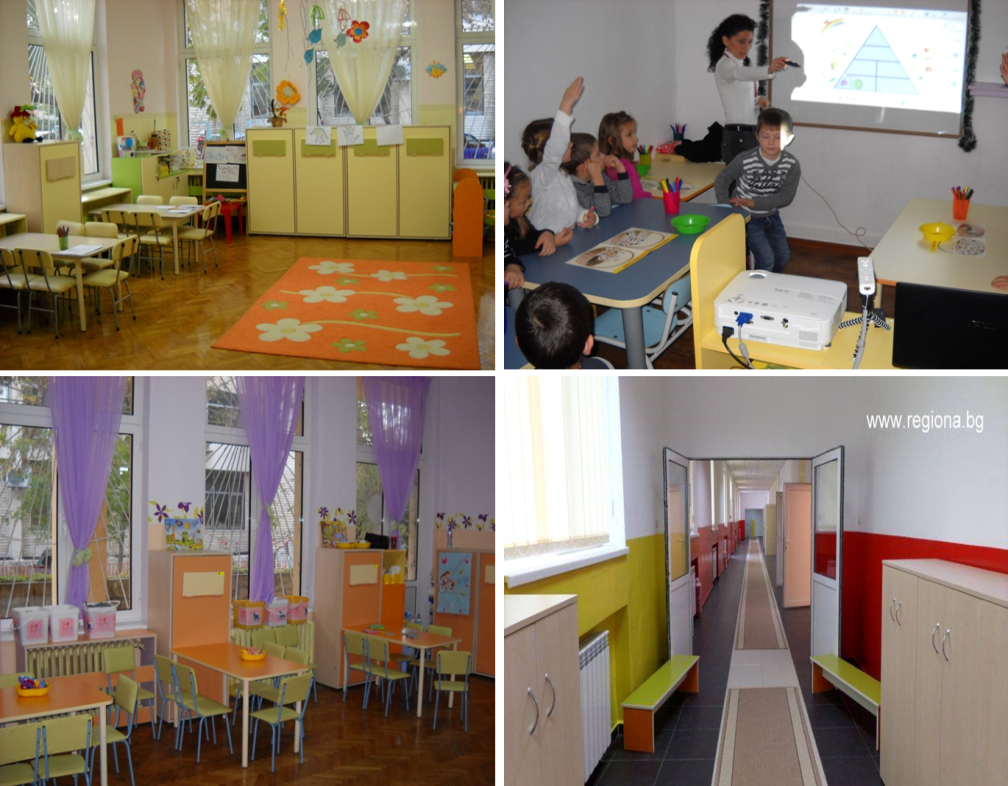 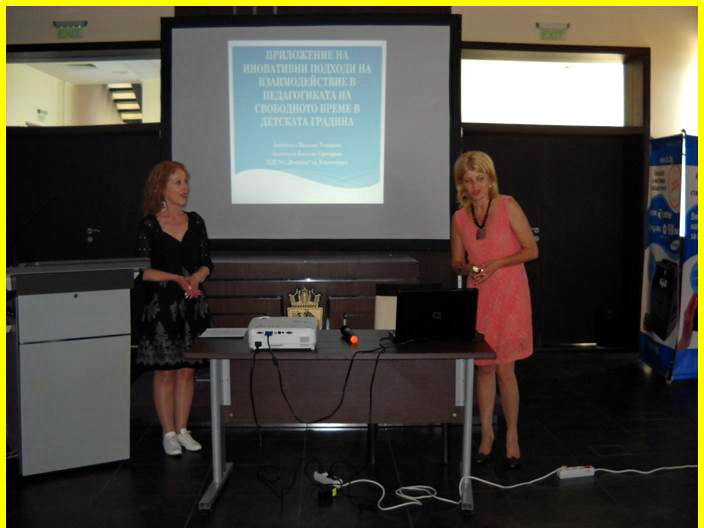 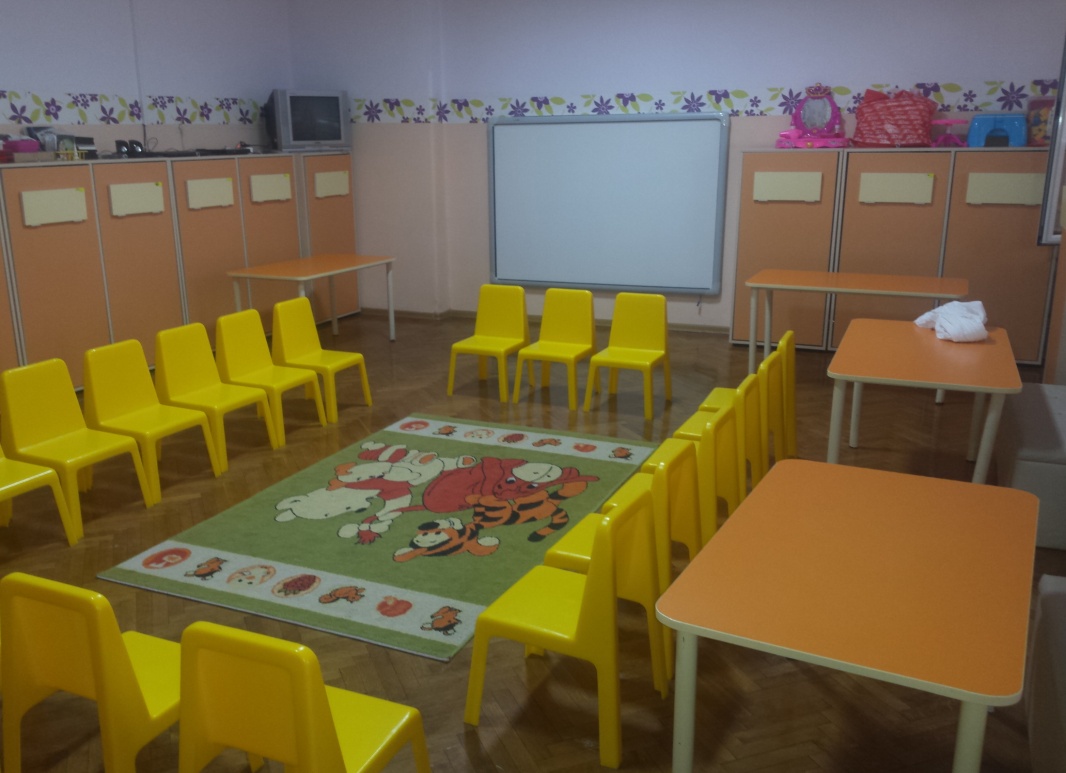 НА КЪДЕ ПРЕЗ СЛЕДВАЩИТЕ ГОДИНИ?!
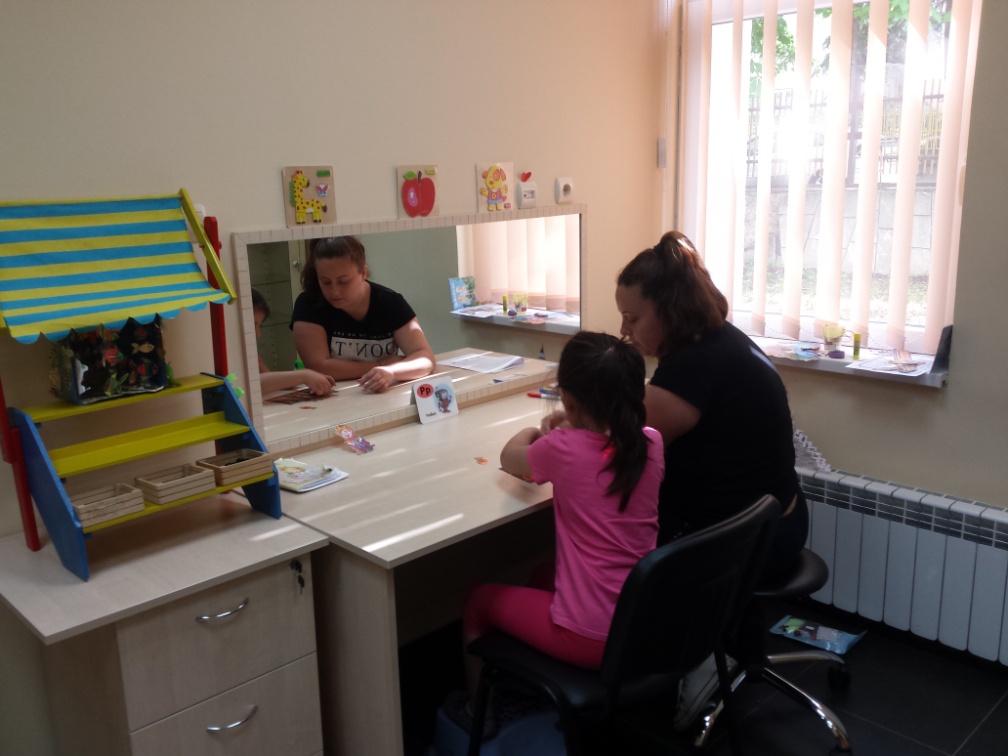 ЕНТУСИАЗМЪТ И АМБИЦИЯТА НА КОЛЕКТИВА ЩЕ НАРАСТВАТ;
ПОГЛЕДЪТ ЩЕ БЪДЕ НАСОЧЕН КЪМ НОВОТО ПОКОЛЕНИЕ ТЕХНОЛОГИИ, КАТО СРЕДСТВО И КАТО ПЕДАГОГИЧЕСКА ТЕХНОЛОГИЯ;
ВСЕ ПОВЕЧЕ ЩЕ НАМИРА ПРИЛОЖЕНИЕ ТРИЗ-ТЕХНОЛОГИЯТА, КОЯТО РАЗВИВА МИСЛЕНЕТО НА ДЕЦАТА;
В ПЕДАГОГИЧЕСКОТО ВЗАИМОДЕЙСТВИЕ ЩЕ НАМЕРЯТ МЯСТО ИГРИТЕ ПО МОНТЕСОРИ, ЗА ДА СЕ ПОДГОТВЯТ ДЕЦАТА ЗА РЕАЛНИЯ ЖИВОТ;
ЩЕ НАМИРА ПРИЛОЖЕНИЕ И ПРОЕКТНО-БАЗИРАНОТО ОБУЧЕНИЕ, ЗАЩОТО ЧРЕЗ НЕГО НАЙ-ДОБРЕ СЕ РЕАЛИЗИРАТ ЦЕЛИТЕ, ЗАЛОЖЕНИ В ЗПУО – „интелектуално, емоционално, социално, духовно-нравствено и физическо развитие и подкрепа на всяко дете и на всеки ученик в съответствие с възрастта, потребностите, способностите и интересите му. ... , ранно откриване на заложбите и способностите на всяко дете и ученик и насърчаване на развитието и реализацията им;  формиране на устойчиви нагласи и мотивация за учене през целия живот.“;
РАБОТАТА ПО ПРОЕКТИ ЩЕ ПРОДЪЛЖИ, КАКТО ЗА ОБОГАТЯВАНЕ НА МТБ, ТАКА И ЗА КВАЛИФИКАЦИЯТА НА КАДРИТЕ;
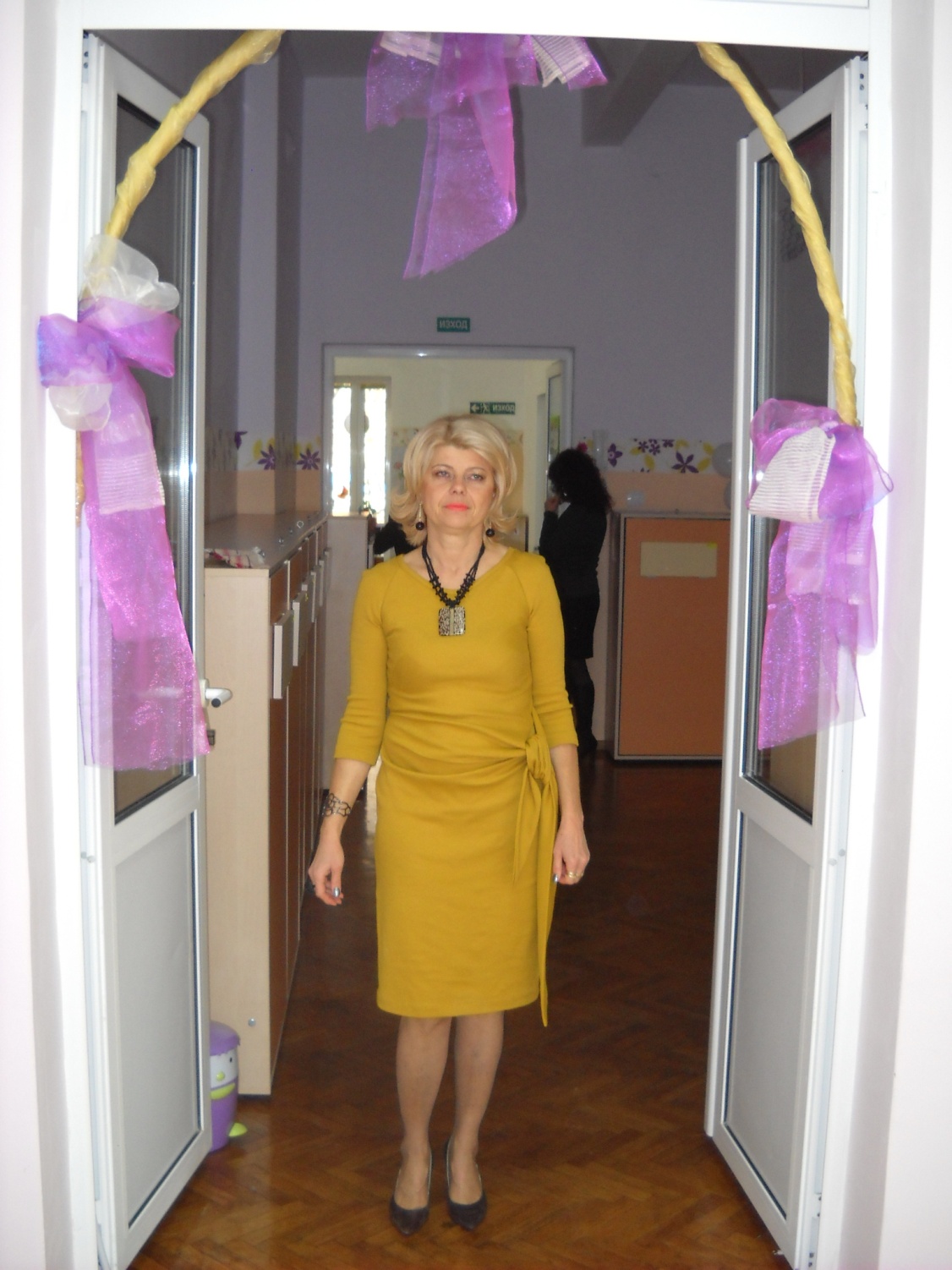 РАЗКАЗАХ ВИ НАШАТА ИСТОРИЯ, КОЯТО  ПРЕЖИВЯХМЕ ВСИЧКИ ЗАЕДНО.
НИЕ ПРАВЕХМЕ КАКВОТО ТРЯБВАШЕ, ЗАЩОТО НИЕ ЗНАЕХМЕ КАКВО ТРЯБВА ДА НАПРАВИМ.
НИЕ ПРОСТО СЛЕДВАХМЕ НАШИЯ ПЪТ И МНОГО ПОВЕЧЕ!
ПРАВЕХМЕ ГО ПО СВОЯ НАЧИН.
ИЗПРАВЯХМЕ СЕ ПРЕД ВСИЧКО БЕЗ ДА СЕ КОЛЕБАЕМ
И ГО ПРАВЕХМЕ ПО СВОЯ НАЧИН.
ОБИЧАХМЕ, ПЛАКАХМЕ И СЕ СМЯХМЕ!
ИМАХМЕ ДОСТАТЪЧНО ДОРИ И КОГАТО ГУБЕХМЕ.
И СЕГА, КОГАТО СЪЛЗИТЕ НИ ПРЕСЪХВАТ,
СИ СПОМНЯМЕ, ЧЕ БЕШЕ ВЕСЕЛО!
НИЕ ПОНЕСОХМЕ МНОГО ВЕТРОВЕ И ГО ПРАВЕХМЕ ПО СВОЯ НАЧИН.
ЗАЩОТО ТОВА Е НАШИЯТ НАЧИН!
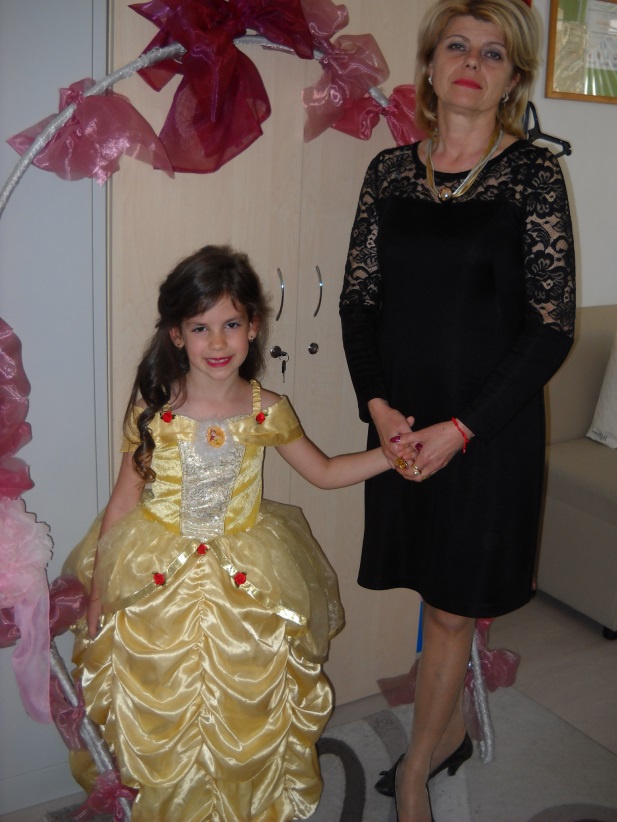 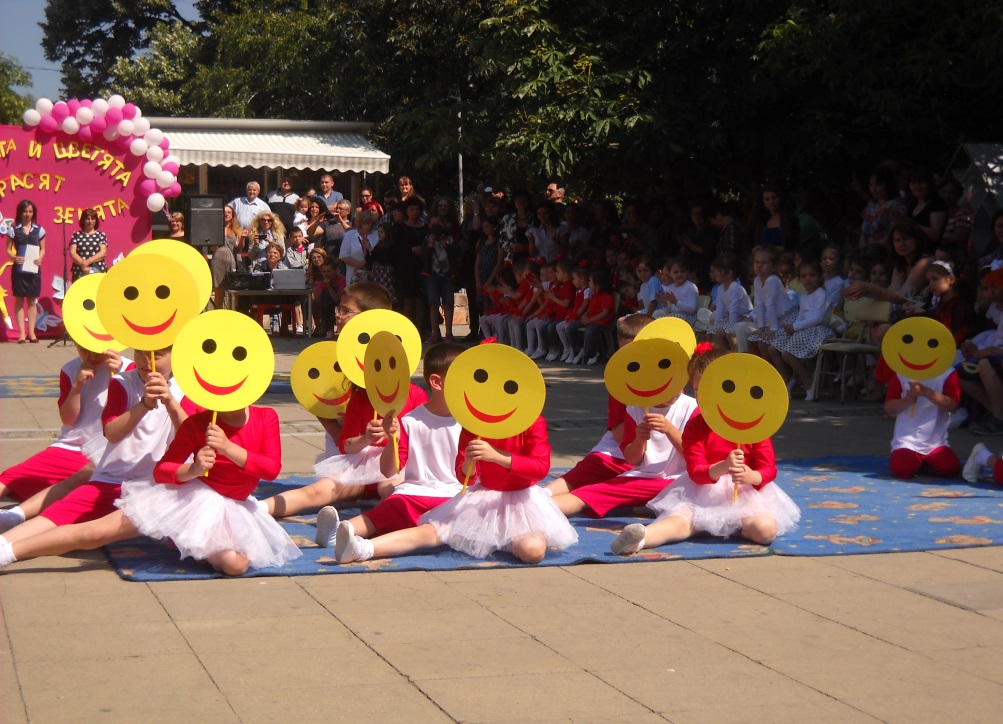 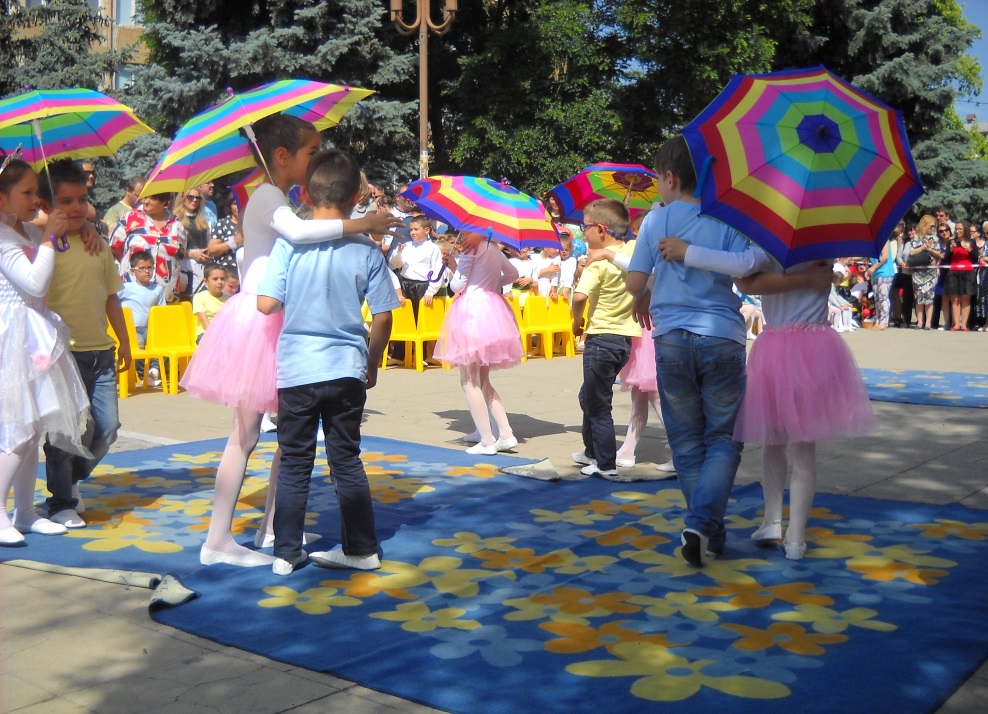